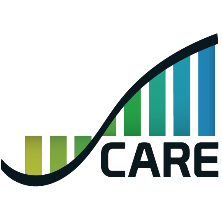 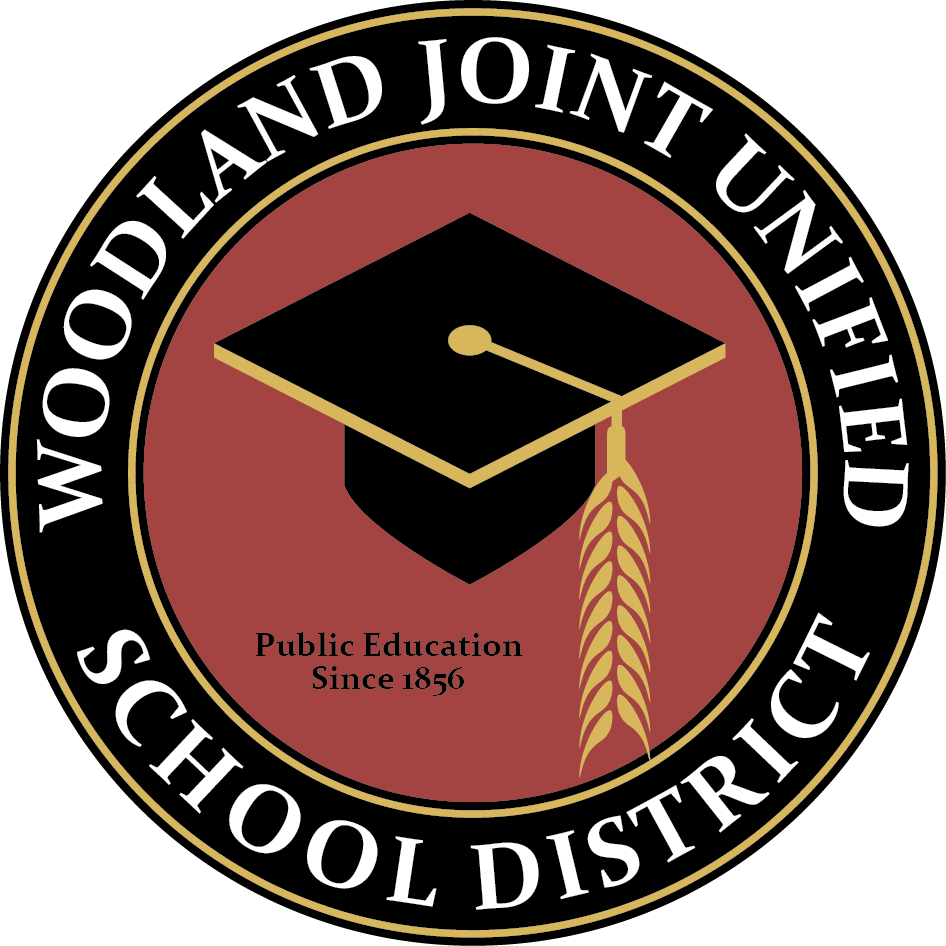 Local Control Accountability Plan Committee Meeting

November 26, 2018
LCAP November 2018
1
[Speaker Notes: Good evening!]
Agenda
Welcome and Introductions
Review district progress on LCAP metrics
District survey for input on budget reductions
In depth review of high school graduation data
Questions and feedback from the group
LCAP November 2018
2
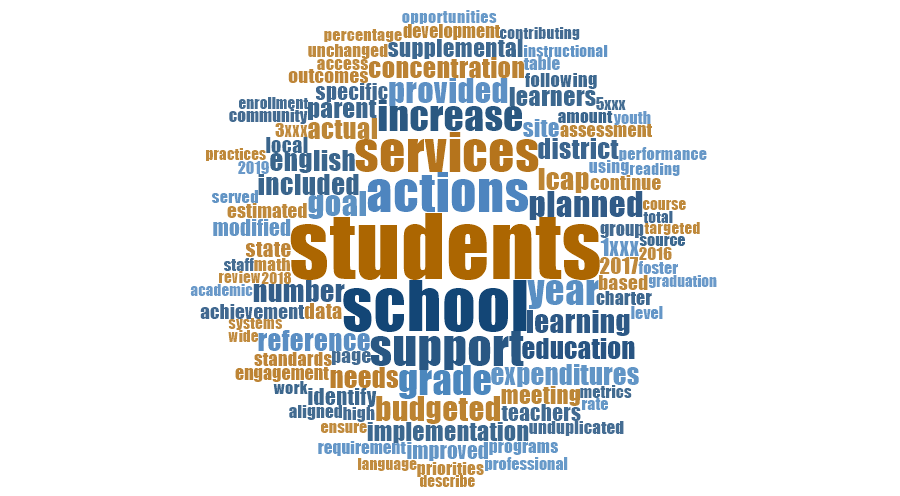 LCAP November 2018
3
Review Progress on Metrics
Start with Goal 1
Review the Metrics Updates for November 2018.  Notice where the district has made progress and where the district is still working on meeting the goal.

Share your noticings with your group.

What questions would you ask based on this data?
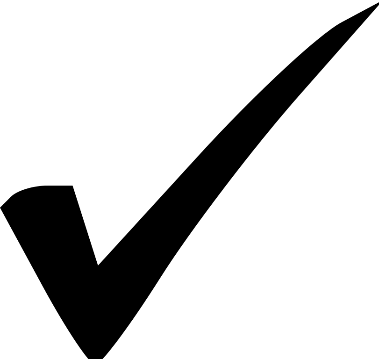 LCAP November 2018
4
District Survey
LCAP November 2018
5
[Speaker Notes: Seek to understand]
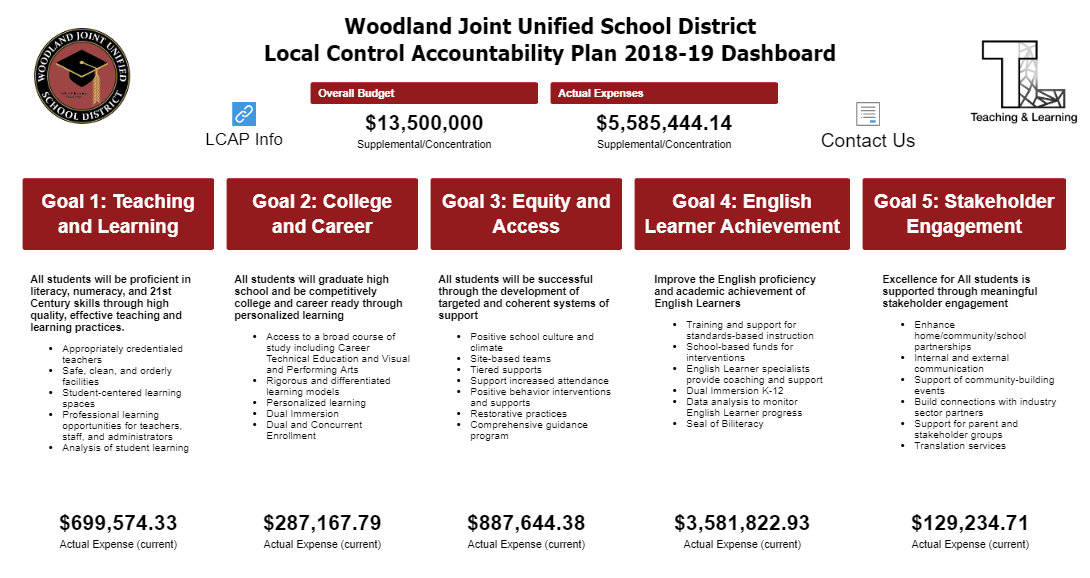 LCAP November 2018
6
High School Graduation Rate – a key metric
What does the graduation rate measure?
Students who graduate on time with a high school diploma
= in 4 years
LCAP November 2018
7
[Speaker Notes: Refer to the CDE’s flyer on the College and Career Indicator
Give two minutes for participants to review]
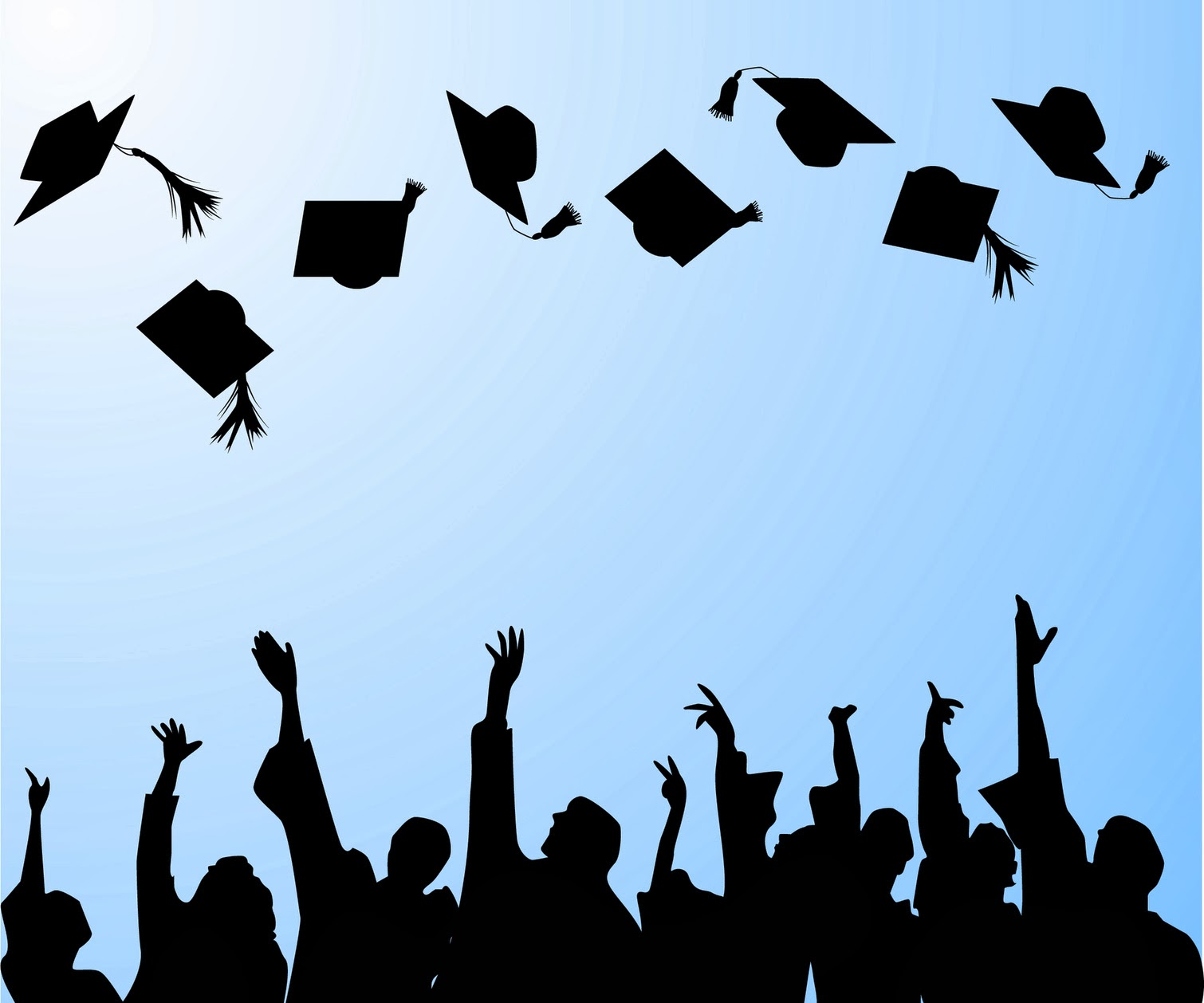 What actions and services support students graduating on time?
LCAP November 2018
8
This Photo by Unknown Author is licensed under CC BY-NC-ND
What actions and services support students graduating on time?
PUENTE
Credit Recovery Programs
AVID
Ethnic studies PD
Career Technical Education
College and Career Planning
LCAP November 2018
9
[Speaker Notes: Refer to the CDE’s flyer on the College and Career Indicator
Give two minutes for participants to review]
How do we support High School Graduation in the LCAP?*
AVID training and support
California Colleges Guidance Initiative
Credit Recovery 
Software Program
Summer School 
CTE Sections
Ethnic Studies 
PUENTE Counselors 
PUENTE support
* Not including additional services, personnel, and supports provided by the high schools
LCAP November 2018
10
How do we support High School Graduation in the LCAP?*
AVID training and support - $120,000
California Colleges Guidance Initiative - $8,000
Credit Recovery 
Software Program - $60,000
Summer School - $133,000
CTE Sections - $250,000
Ethnic Studies PD - $78,000
PUENTE Counselors - $190,000
PUENTE support - $9,200

TOTAL = $848,200
* Not including additional services, personnel, and supports provided by the high schools
LCAP November 2018
11
What are the desired outcomes for these actions?
Increasing graduation rates
Increase in # of students on track toward graduation
Low course failure rates
High completion rates for summer courses
Lower dropout rates
More students enrolling in college after graduation
LCAP November 2018
12
Evidence of Success
Questions to ask about the data…

Which students are succeeding?

Which students are not succeeding?

What are our next steps?
LCAP November 2018
13
Questions and Comments
LCAP November 2018
14